PROCSEE as a vehicle for PHE Policy in CSEE
Experiences from Hungary
Intro – PHE in Hungary
What is PHE in your country? 
 The proportion of theory and practice (40-60%).

How does it differ from VET / Academic HE
UAS requirements:
Smaller scale of BA/BSc, MA/MSc (Minimum 4 BA, and 2 MA programs)
No doctoral program
Operating Dual Course in min. 2 degree programs
Min. 45 % of the teaching staff must have academic qualification
Provide foreign language course
Operating scientific student collegium
Focuses: 
Business
Pedagogy
Multinational companies driven
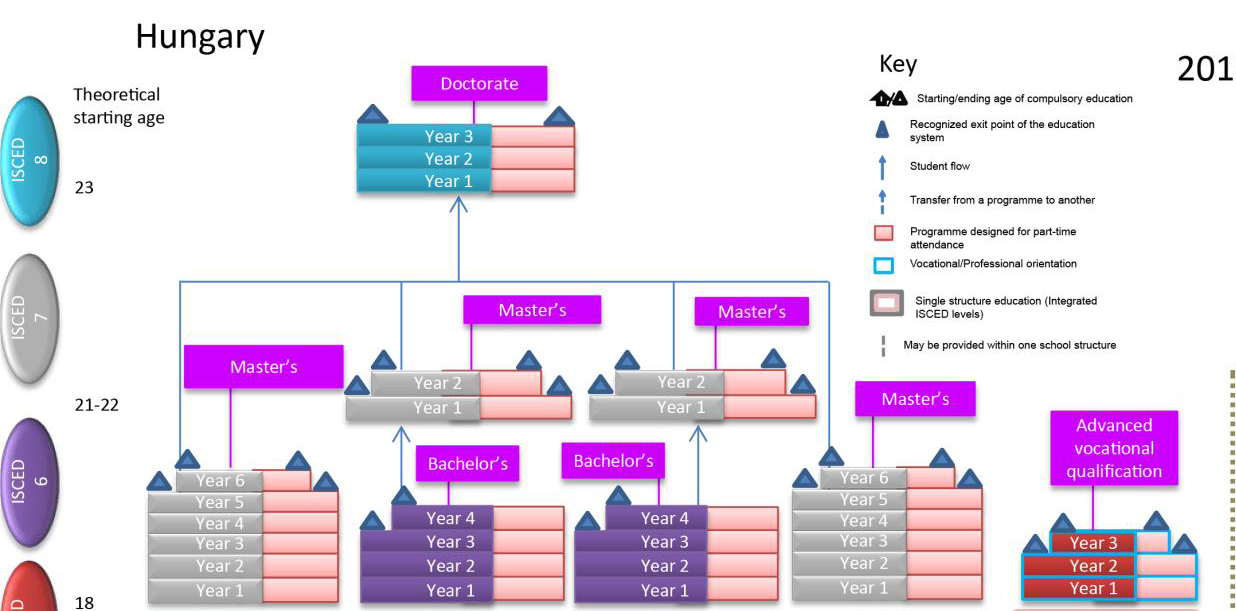 ACADEMIC UNIVERSITIES
PROFESSIONIAL UNIVERSITIES
VET
General Statistics
How many experts did you involve nationally? = 4 EXPERTS
How many meetings did you have? = 1 + 6 meetings
Any other interesting stats?
Main Lessons learned
Define the role of PHE in a wider social and economical context - WE DO NOT DO IT YET.

In PROCSEE countries there are  more similar challenges than country specific ones thus there are a lot of potential areas for peer-learning. – THE PROJECT CONFIRMED  OF ITS INITIAL HYPOTESIS.
Main Activities Our Association in next years
Alignment of PHE with Regional Strategies
Promotion of embedding proactive regional engagement into internal policies and strategies of PHEIs and measuring the impact of regional role of PHEI during the impementation.
Achievement of involving regional stakeholders into the operative and strategic decisions of PHEIs based on wide networking.
Our Main Demands from Government
Review and develop the complex policy framework to support regional engagement of PHE.
Facilitate staff mobility between PHE and world of work (open up) – remove obstacles, develop incentives.
Promotion of PHE in Response to Skill Shortages
Organising and Monitoring Student Placements
Personalised Learning Environments
Our PROCSEE Experience